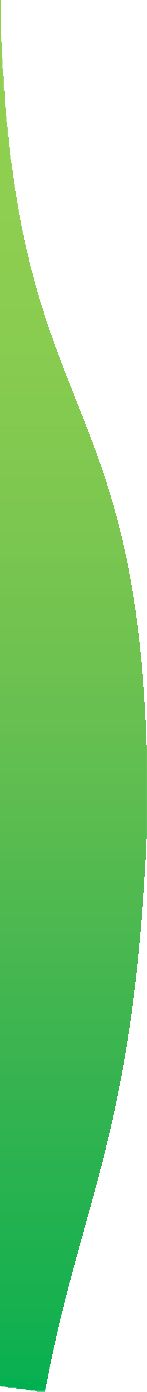 Как получить  телемедицинские услуги
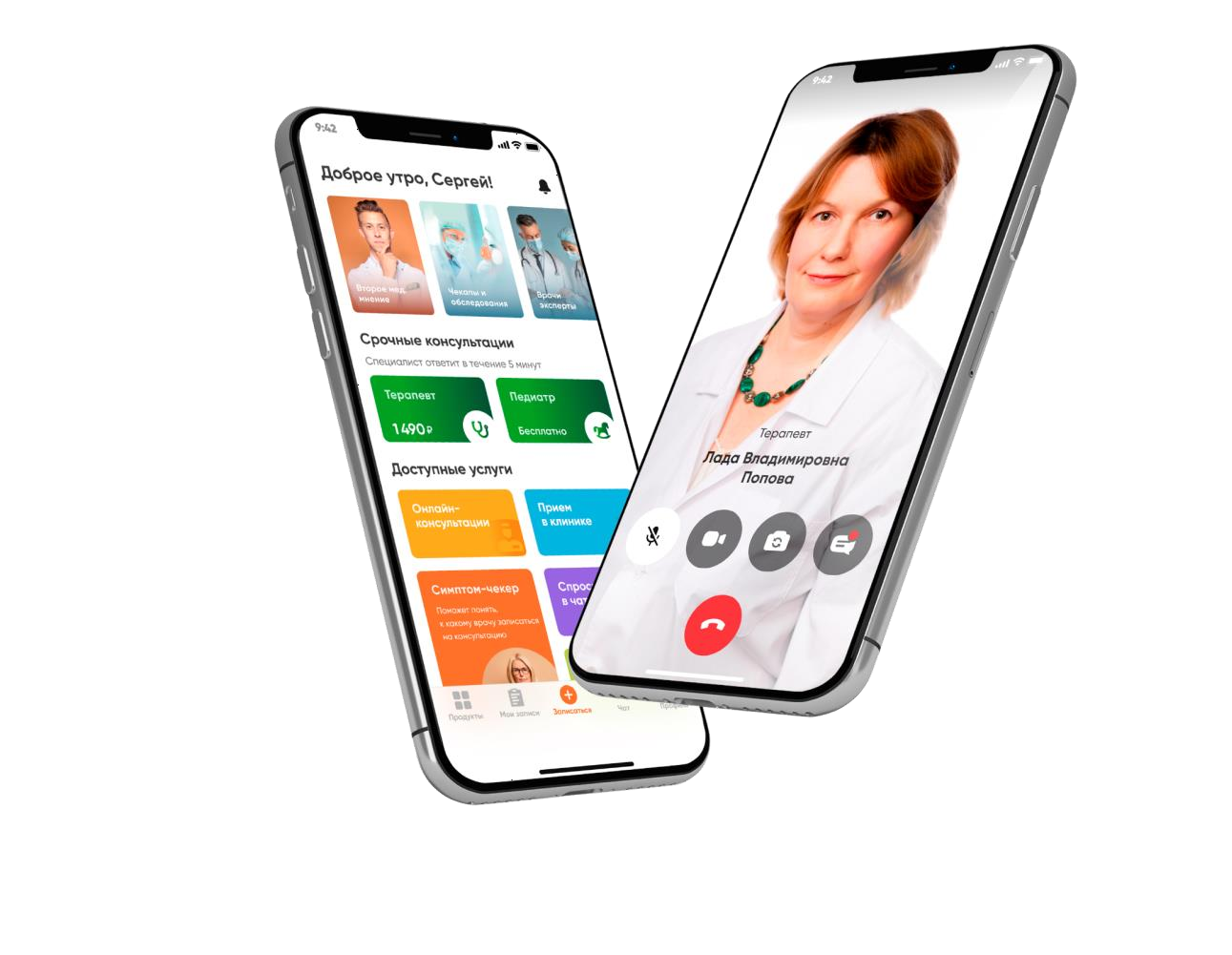 Скачайте мобильное  приложение Доктор рядом 24/7
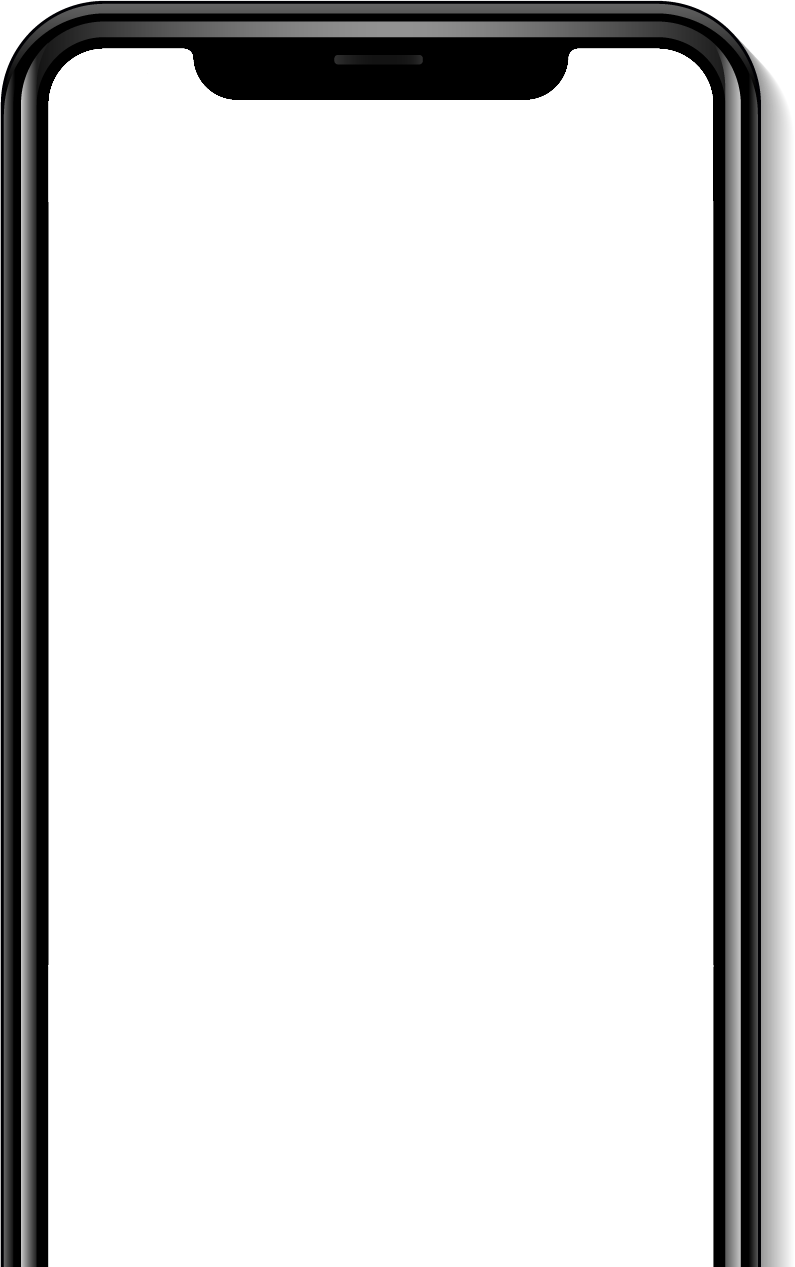 Оно доступно в App Store и Google Play.
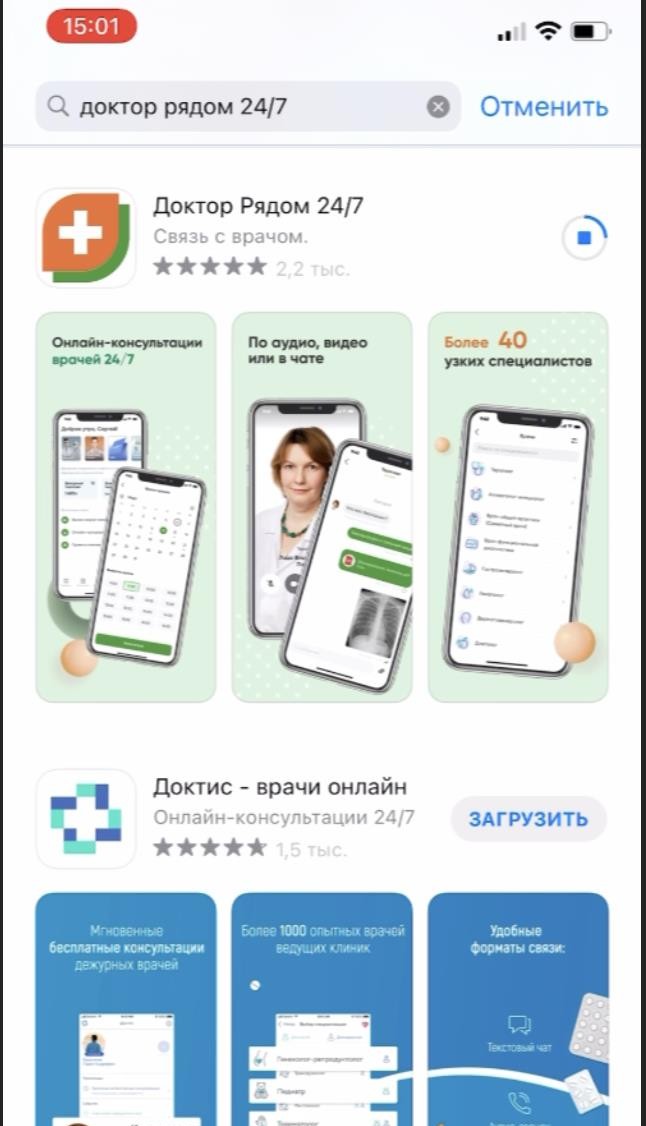 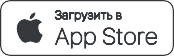 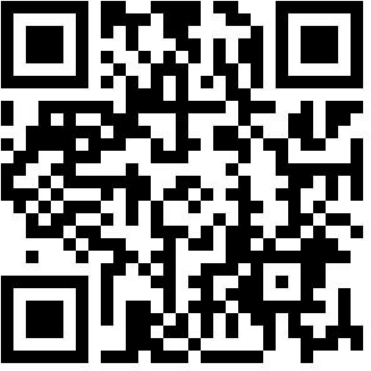 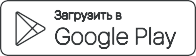 Авторизуйтесь или зарегистрируйтесь
Для этого:

Нажмите «Вход».
Введите номер телефона.
Получите код подтверждения.
Укажите необходимые данные,  следуя инструкции.
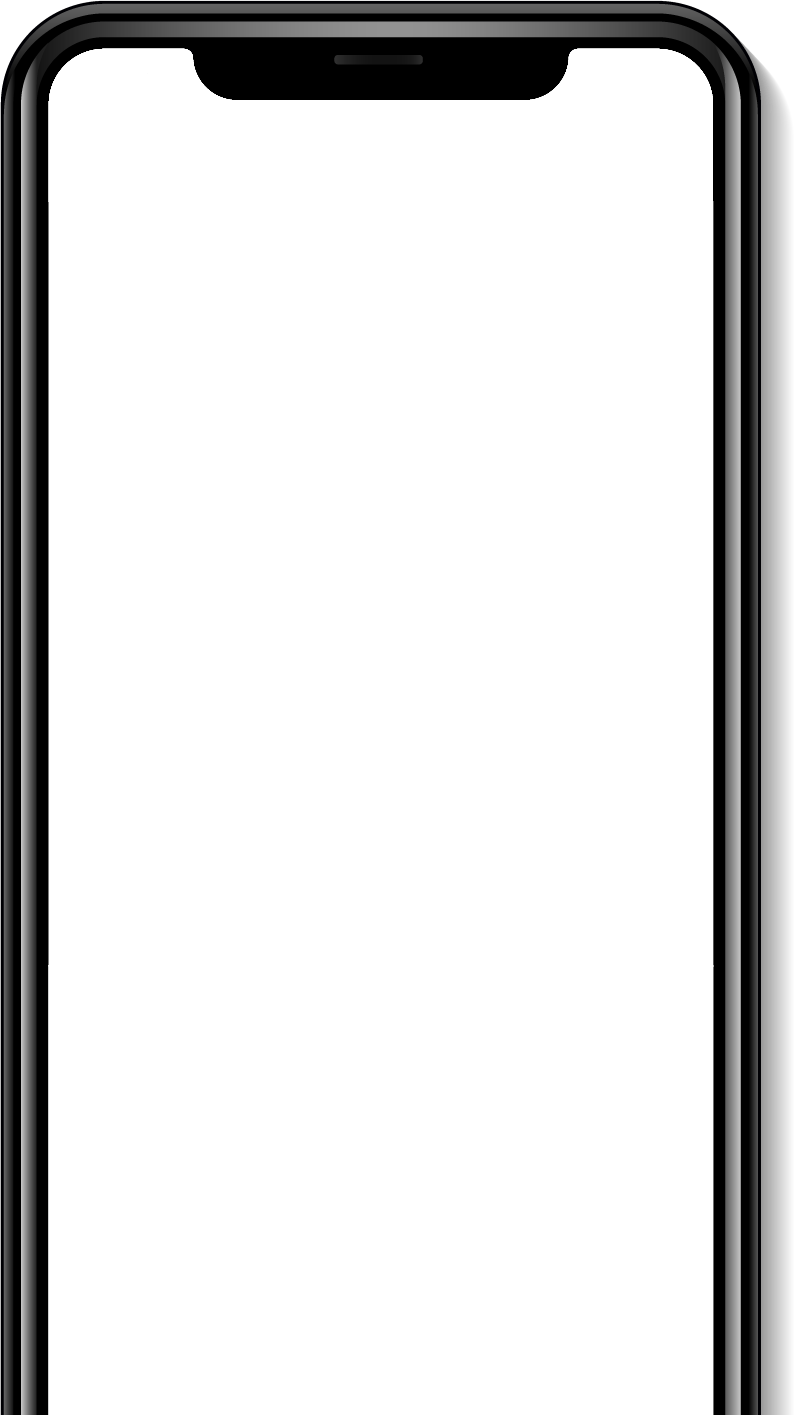 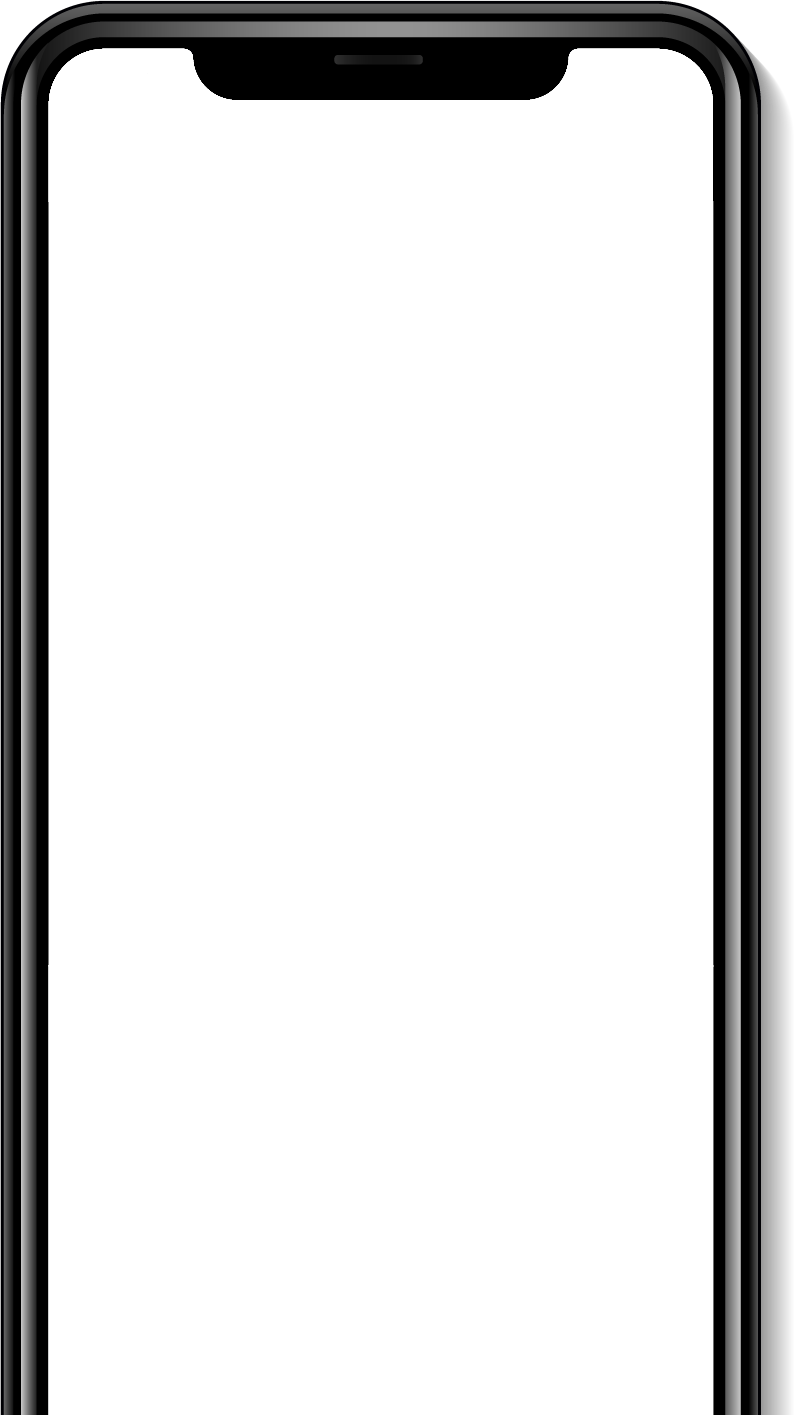 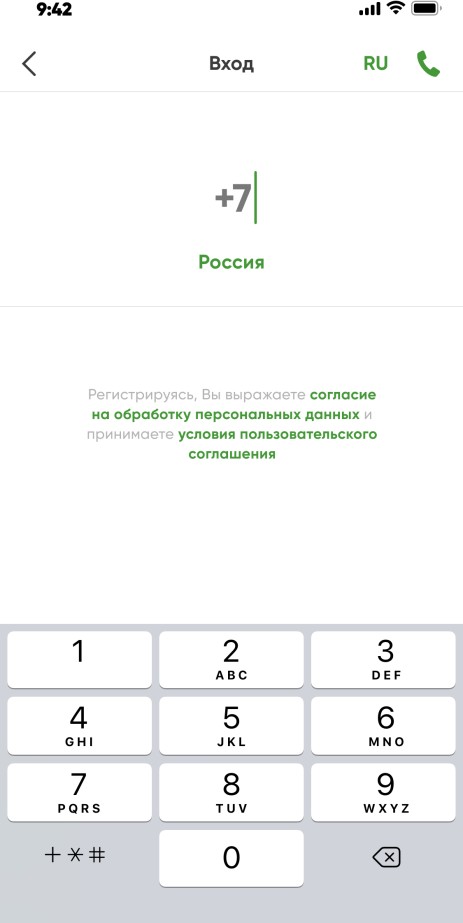 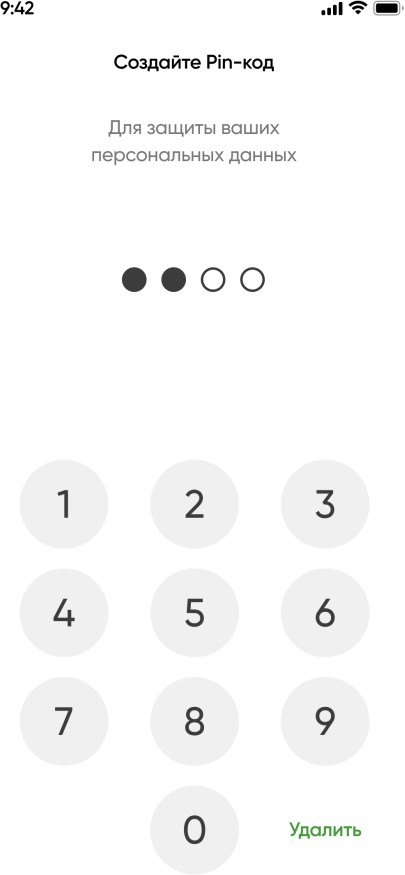 Как получить консультацию  дежурного врача
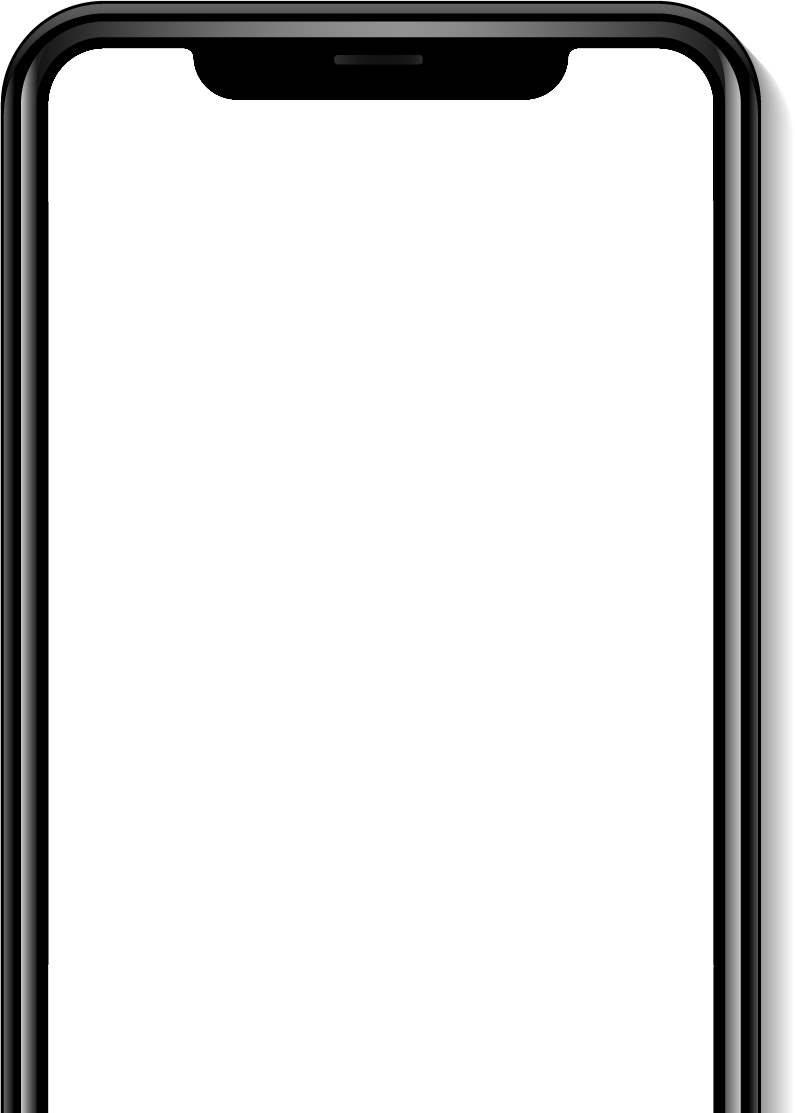 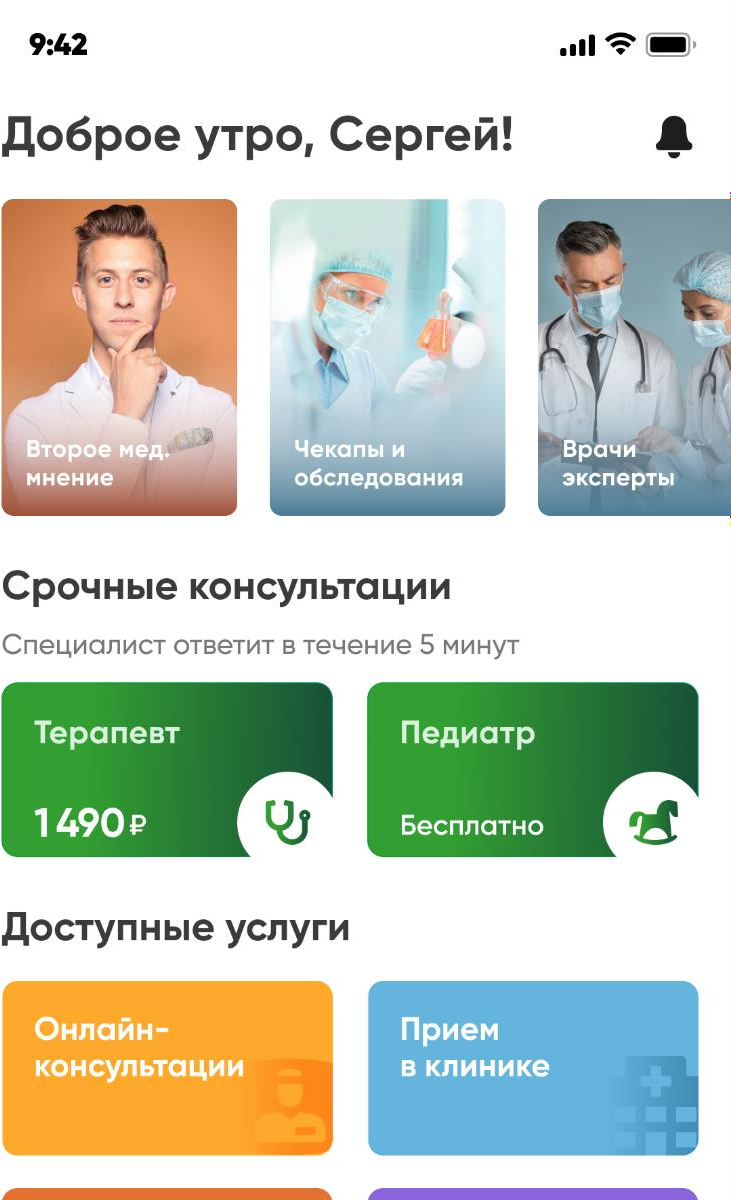 В разделе «Записаться»
выберите врача: терапевта или педиатра.  Укажите пациента и подтвердите запись.
Как получить консультацию  узкого врача
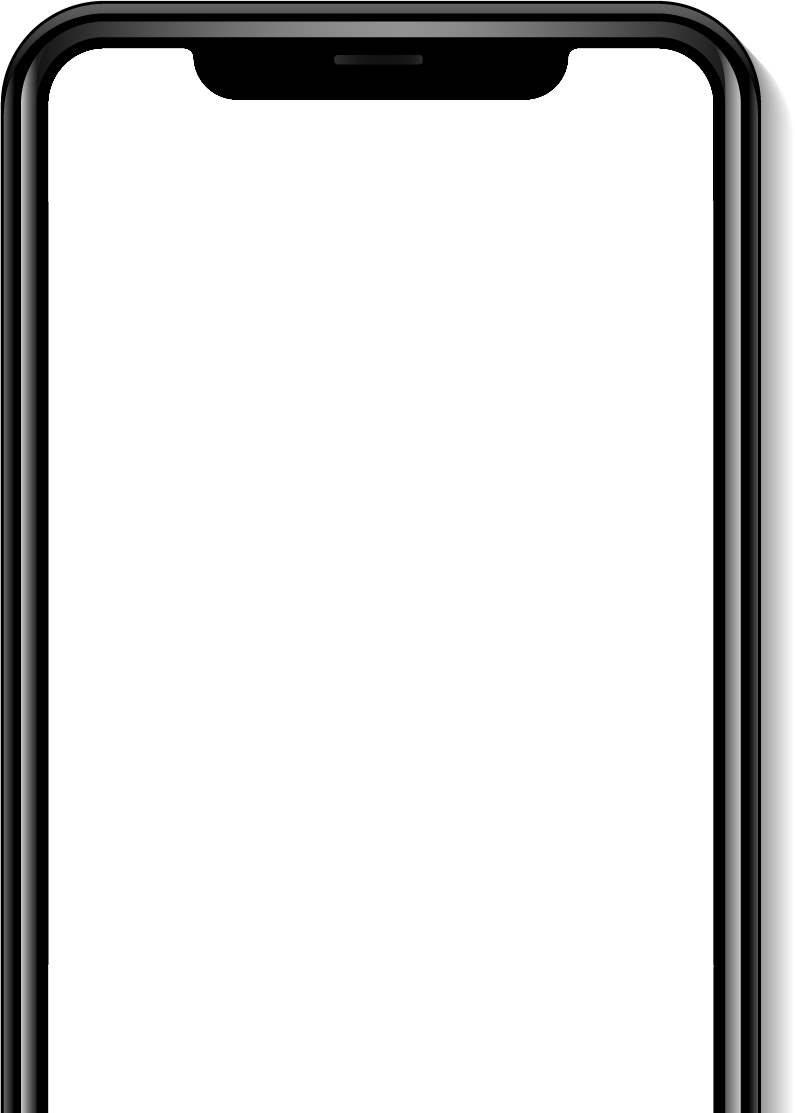 На главном экране выберите пункт
«Онлайн-консультация» и пациента.

Укажите специальность, врача,
удобное время и нажмите «Записаться».

На этом этапе вы можете узнать больше  о враче и прочитать отзывы пациентов.
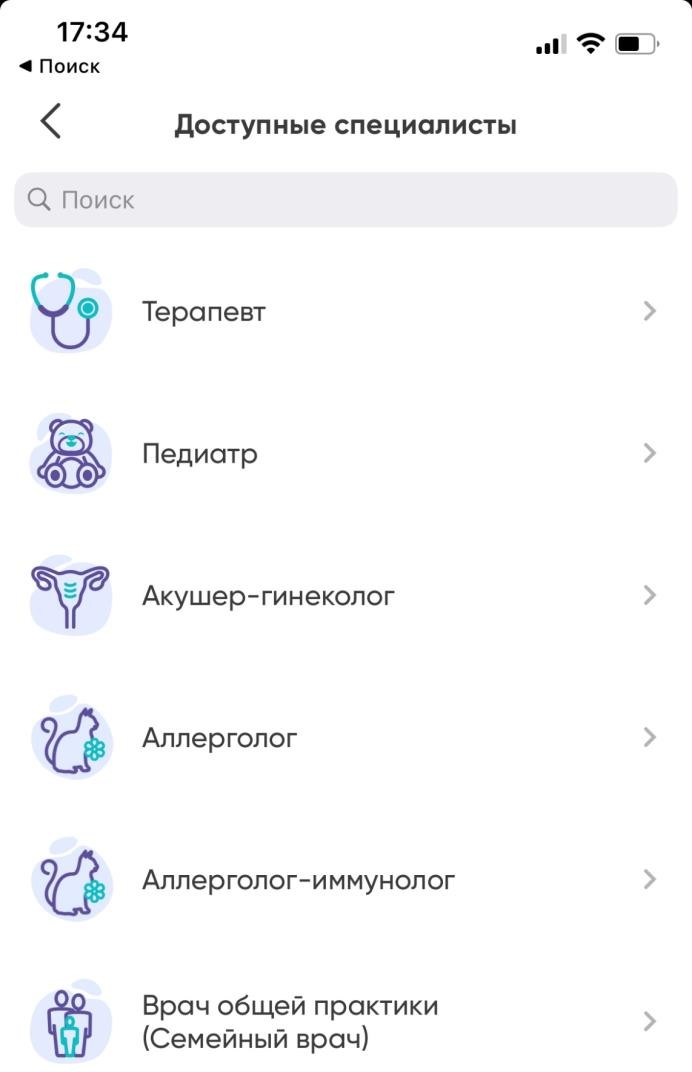